КОМПЛЕКСНЫЕ УДОБРЕНИЯ 
ДЛЯ ГАЗОНОВ
ТМ «FertiPRO»
N
P
S
K
Mg
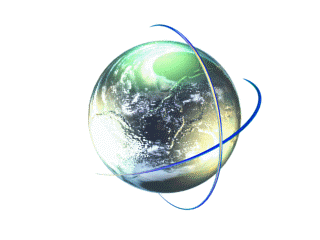 Путь развития ТМ «FertiPRO»
С 2017 года -  ТД ЗМУ «ФЛОРАЛАЙФ» выпускает NPK удобрения для футбольных и гольф полей
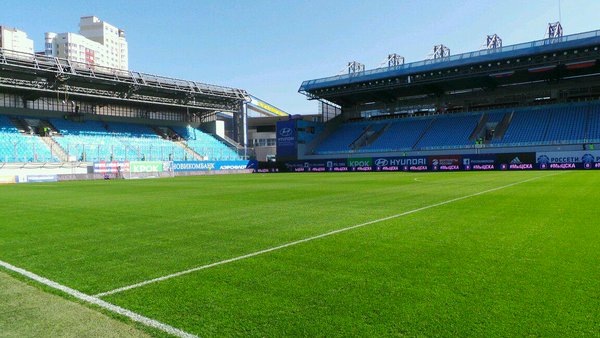 Некоторые виды наших удобрений применяются в Гольф полях:   Сколково гольф, Раево гольф, Пирогово гольф, Ростов Дон гольф.
На футбольных аренах: Химки, ЦСКА, Локомотив, Ростов на Дону, Волгоград, Самара, Саранск, Нижний Новгород, Казань и ряд тренировочных футбольных баз.
Вид удобрений для газонов
Схема внесения удобрений ТМ «FertiPRO» для газонов
Гарантия отличного газона - трудолюбие
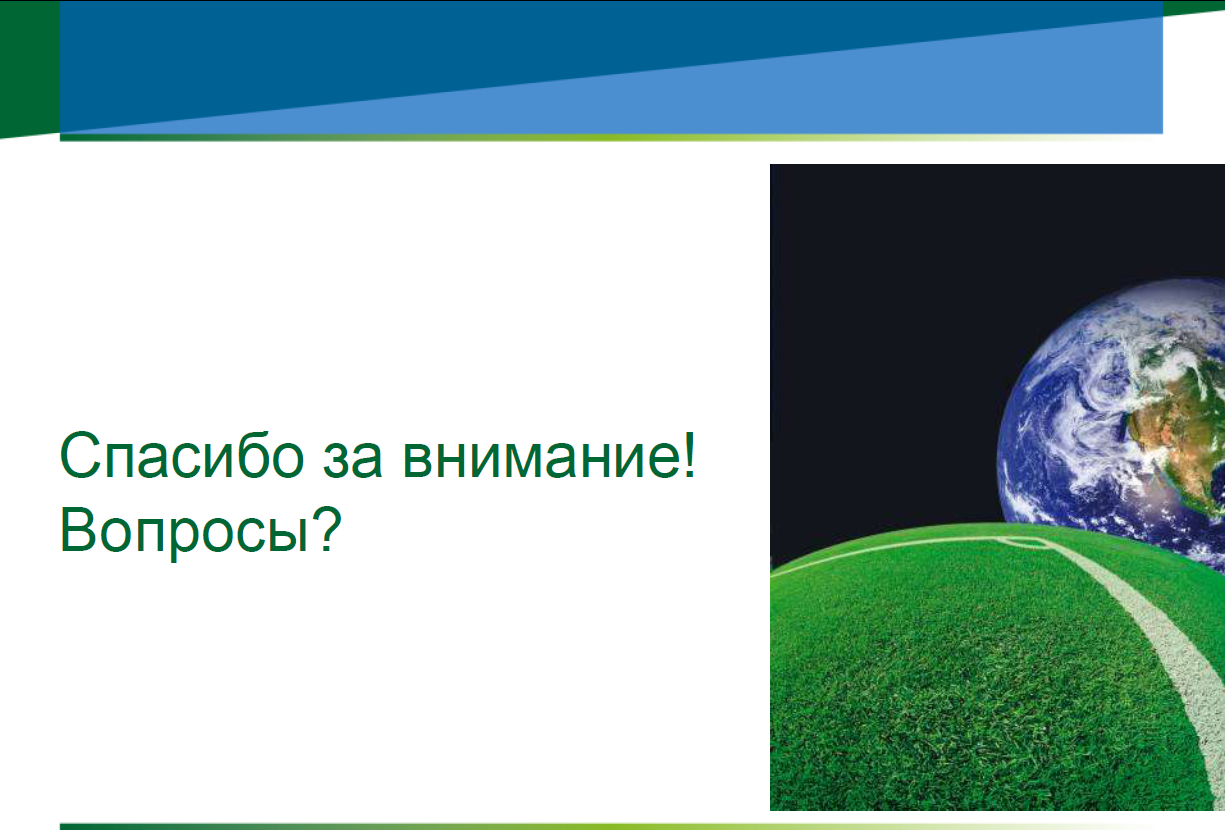